14-736Distributed Systems
Lecture 25 * Spring 2019 * Kesden
Why Talk About DNS?
…this isn’t a networks class, right? 
I argue that DNS is the most successful distributed system ever deployed:
Global scale
Nearly transparent, taken for granted
Highly available and reliable
Distributed Management
Etc, etc, etc.
2
Naming
How do we efficiently locate resources?
DNS: name  IP address
Challenge
How do we scale these to the wide area?
3
Obvious Solutions (1)
Why not centralize DNS?
Single point of failure
Traffic volume
Distant centralized database
Single point of update

Doesn’t scale!
4
Obvious Solutions (2)
Why not use /etc/hosts?
Original Name to Address Mapping
Flat namespace
/etc/hosts 
SRI kept main copy
Downloaded regularly
Count of hosts was increasing: machine per domain  machine per user
Many more downloads
Many more updates
5
Domain Name System Goals
Basically a wide-area distributed directory service
Scalability
Decentralized maintenance
Robustness
Global scope 
Names mean the same thing everywhere
Don’t need
Atomicity
Strong consistency
6
[Speaker Notes: ACID
Atomic
Consistent
Isolated
Durable]
Programmer’s View of DNS
Conceptually, programmers can view the DNS database as a collection of millions of host entry structures:





Functions for retrieving host entries from DNS:
getaddrinfo: query key is a DNS host name.
getnameinfo: query key is an IP address.
/* DNS host entry structure */ 
struct addrinfo {
           int     ai_family;	 /* host address type (AF_INET) */ 
           size_t  ai_addrlen;	 /* length of an address, in bytes */ 
           struct sockaddr *ai_addr;	 /* address! */ 
           char   *ai_canonname;	 /* official domain name of host */ 
           struct addrinfo *ai_next;	 /* other entries for host */ 
};
7
DNS Message Format
Identification
Flags
No. of Questions
No. of Answer RRs
12 bytes
No. of Authority RRs
No. of Additional RRs
Name, type fields for a query
Questions (variable number of answers)
RRs in response to query
Answers (variable number of resource records)
Records for authoritative servers
Authority (variable number of resource records)
Additional Info (variable number of resource records)
Additional “helpful info that may be used
8
DNS Header Fields
Identification
Used to match up request/response
Flags
1-bit to mark query or response
1-bit to mark authoritative or not
1-bit to request recursive resolution
1-bit to indicate support for recursive resolution
9
RR format: (class, name, value, type, ttl)
DNS Records
DB contains tuples called resource records (RRs)
Classes = Internet (IN), Chaosnet (CH), etc.
Each class defines value associated with type
FOR IN class:
Type=A
name is hostname
value is IP address
Type=NS
name is domain (e.g. foo.com)
value is name of authoritative name server for this domain
Type=CNAME
name is an alias name for some “canonical” (the real) name
value is canonical name
Type=MX
value is hostname of mailserver associated with name
10
Properties of DNS Host Entries
Different kinds of mappings are possible:
Simple case: 1-1 mapping between domain name and IP addr:
kittyhawk.cmcl.cs.cmu.edu maps to 128.2.194.242
Multiple domain names maps to the same IP address:
eecs.mit.edu and cs.mit.edu both map to 18.62.1.6
Single domain name maps to multiple IP addresses:
aol.com and www.aol.com map to multiple IP addrs.
Some valid domain names don’t map to any IP address:
for example: cmcl.cs.cmu.edu
11
DNS Design: Hierarchy Definitions
root
Each node in hierarchy stores a list of names that end with same suffix
Suffix = path up tree
E.g., given this tree, where would following be stored:
Fred.com
Fred.edu
Fred.cmu.edu
Fred.cmcl.cs.cmu.edu
Fred.cs.mit.edu
org
com
uk
net
edu
mit
gwu
ucb
cmu
bu
cs
ece
cmcl
12
DNS Design: Zone Definitions
root
Zone = contiguous section of name 
    space
E.g., Complete tree, single 
    node or subtree
A zone has an associated set of 
    name servers
Must store list of names and tree links
org
ca
com
uk
net
edu
mit
gwu
ucb
cmu
bu
cs
ece
Subtree
cmcl
Single node
Complete Tree
13
DNS Design: Cont.
Zones are created by convincing owner node to create/delegate a subzone
Records within zone stored multiple redundant name servers
Primary/master name server updated manually
Secondary/redundant servers updated by zone transfer of name space
Zone transfer is a bulk transfer of the “configuration” of a DNS server – uses TCP to ensure reliability
Example:
CS.CMU.EDU created by CMU.EDU administrators
Who creates CMU.EDU or .EDU?
14
DNS: Root Name Servers
Responsible for “root” zone
Approx. 13 root name servers worldwide (well, clusters, thereof)
Currently {a-m}.root-servers.net

Local name servers contact root 
     servers when they cannot 
     resolve a name
Configured with well-known 
      root servers
www.root-servers.org
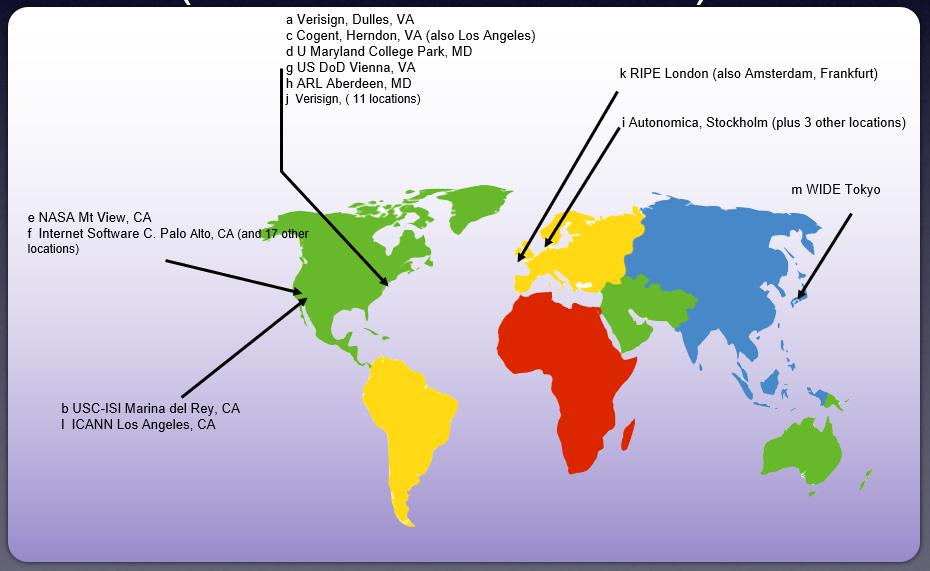 Credit: Bill Nace, 14-740
15
Servers/Resolvers
Each host has a resolver
Typically a library that applications can link to
Local name servers hand-configured (e.g. /etc/resolv.conf)
Name servers
Either responsible for some zone or…
Local servers
Do lookup of distant host names for local hosts
Typically answer queries about local zone
16
www.cs.cmu.edu
NS ns1.cmu.edu
NS ns1.cs.cmu.edu
A www=IPaddr
Typical Resolution
root & edu 
DNS server
www.cs.cmu.edu
ns1.cmu.edu 
DNS server
Local 
DNS server
Client
ns1.cs.cmu.edu
DNS
server
17
Typical Resolution
Steps for resolving www.cmu.edu
Application calls gethostbyname() (RESOLVER)
Resolver contacts local name server (S1)
S1 queries root server (S2) for (www.cmu.edu)
S2 returns NS record for cmu.edu (S3)
What about A record for S3?
This is what the additional information section is for (PREFETCHING)
S1 queries S3 for www.cmu.edu
S3 returns A record for www.cmu.edu

Can return multiple A records  what does this mean?
18
local name server
dns.eurecom.fr
intermediate name server
dns.umass.edu
Lookup Methods
Recursive query:
Server goes out and searches for more info (recursive)
Only returns final answer or “not found”
Iterative query:
Server responds with as much as it knows (iterative)
“I don’t know this name, but ask this server”

Workload impact on choice?
Local server typically does recursive
Root/distant server does iterative
root name server
2
iterated query
3
4
7
5
6
authoritative name server
dns.cs.umass.edu
1
8
requesting host
surf.eurecom.fr
gaia.cs.umass.edu
19
Workload and Caching
Are all servers/names likely to be equally popular?
Why might this be a problem? How can we solve this problem?
DNS responses are cached 
Quick response for repeated translations
Other queries may reuse some parts of lookup
NS records for domains 
DNS negative queries are cached
Don’t have to repeat past mistakes
E.g. misspellings, search strings in resolv.conf
Cached data periodically times out
Lifetime (TTL) of data controlled by owner of data
TTL passed with every record
20
www.cs.cmu.edu
NS ns1.cmu.edu
NS ns1.cs.cmu.edu
A www=IPaddr
Typical Resolution
root & edu 
DNS server
www.cs.cmu.edu
ns1.cmu.edu 
DNS server
Local 
DNS server
Client
ns1.cs.cmu.edu
DNS
server
21
Subsequent Lookup Example
root & edu 
DNS server
ftp.cs.cmu.edu
cmu.edu 
DNS server
Local 
DNS server
Client
ftp.cs.cmu.edu
cs.cmu.edu
DNS
server
ftp=IPaddr
22
Reliability
DNS servers are replicated
Name service available if ≥ one replica is up
Queries can be load balanced between replicas
UDP used for queries
Need reliability  must implement this on top of UDP!
Why not just use TCP?
Try alternate servers on timeout
Exponential backoff when retrying same server
Same identifier for all queries
Don’t care which server responds
23
unnamed root
edu
arpa
in-addr
cmu
cs
128
2
cmcl
194
kittyhawk
128.2.194.242
242
Reverse DNS
Task
Given IP address, find its name
Method
Maintain separate hierarchy based on IP names
Write 128.2.194.242 as 242.194.128.2.in-addr.arpa
Why is the address reversed?
Managing
Authority manages IP addresses assigned to it
E.g., CMU manages name space 128.2.in-addr.arpa
24
.arpa Name Server Hierarchy
in-addr.arpa
a.root-servers.net • • •  m.root-servers.net
chia.arin.net
(dill, henna, indigo, epazote, figwort, ginseng)
128
cucumber.srv.cs.cmu.edu,
t-ns1.net.cmu.edu
t-ns2.net.cmu.edu
2
mango.srv.cs.cmu.edu
(peach, banana, blueberry)
194
At each level of hierarchy, have group of servers that are authorized to handle that region of hierarchy
kittyhawk
128.2.194.242
25
Prefetching
Name servers can add additional data to response
Typically used for prefetching
CNAME/MX/NS typically point to another host name
Responses include address of host referred to in “additional section”
26
Mail Addresses
MX records point to mail exchanger for a name
E.g. mail.acm.org is MX for acm.org
Addition of MX record type proved to be a challenge
How to get mail programs to lookup MX record for mail delivery?
Needed critical mass of such mailers
27
Root Zone
Generic Top Level Domains (gTLD) = .com, .net, .org, etc…
Country Code Top Level Domain (ccTLD) = .us, .ca, .fi, .uk, etc…
Root server ({a-m}.root-servers.net) also used to cover gTLD domains
Wow, how times have changed!
28
gTLDs
Unsponsored
.com, .edu, .gov, .mil, .net, .org
.biz  businesses
.info  general info
.name  individuals
Sponsored (controlled by a particular association)
.aero  air-transport industry
.cat  catalan related
.coop  business cooperatives
.jobs  job announcements
.museum  museums
.pro  accountants, lawyers, and physicians
.travel  travel industry
Starting up
.mobi  mobile phone targeted domains
.post  postal 
.tel  telephone related
Etc.
29
Measurements of DNS
No centralized caching per site
Each machine runs own caching local server
Why is this a problem?
How many hosts do we need to share cache?  recent studies suggest 10-20 hosts
“Hit rate for DNS = 60-80%  1 - (#DNS/#connections)
Depends upon number of users of cache.
Larger community means greater hit rate, to a point. 
Lower TTLs for A records does not affect performance
DNS performance really relies more on NS-record caching
30
DNS (Summary)
Motivations  large distributed database
Scalability
Independent update
Robustness
Hierarchical database structure
Zones
How is a lookup done
Caching/prefetching and TTLs
Reverse name lookup
What are the steps to creating your own domain?
31